Делимость  чисел
Учитель : Анцыбор О.А.
МБОУ СОШ №91
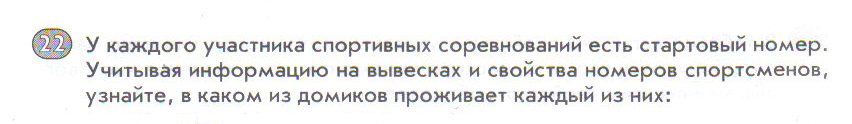 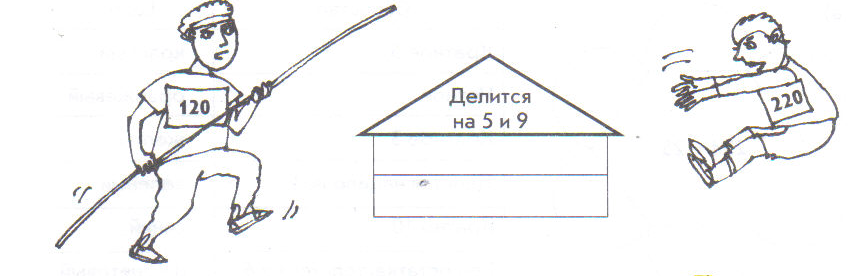 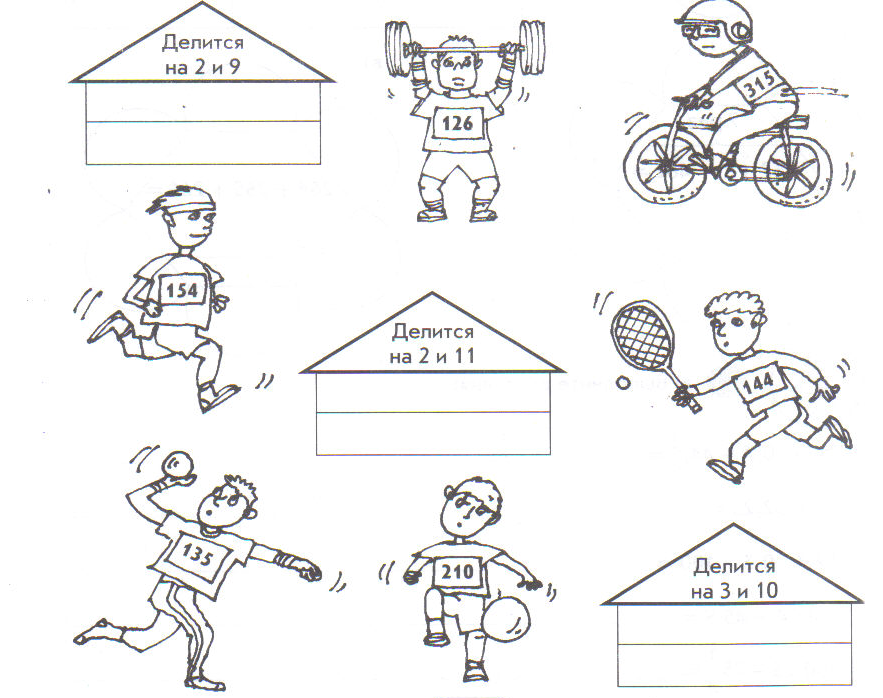 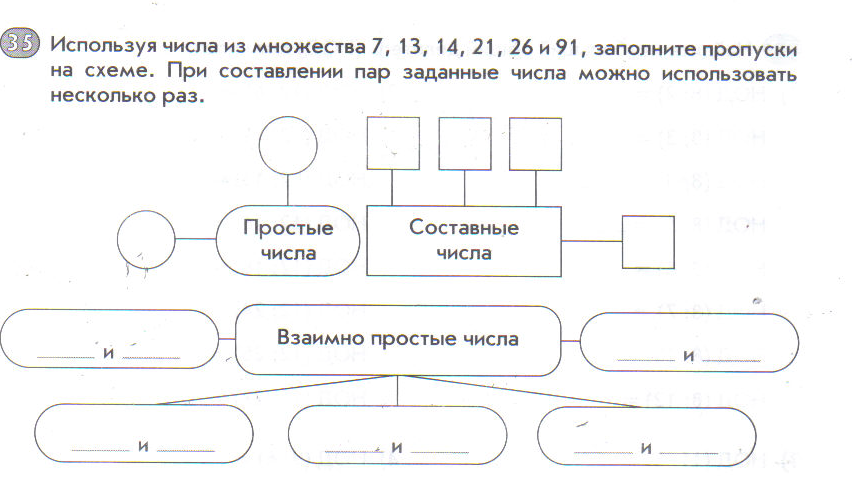 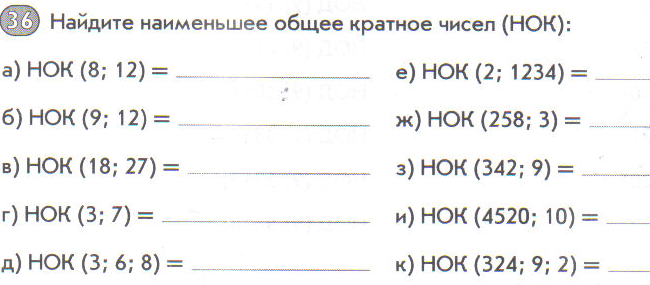 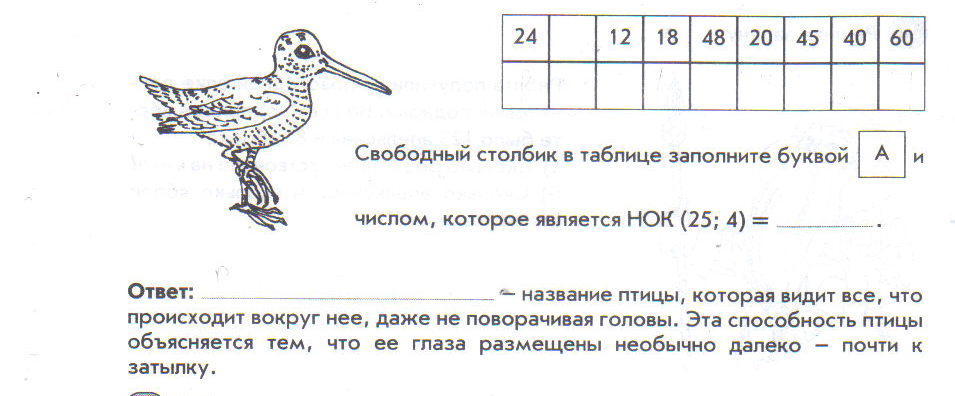